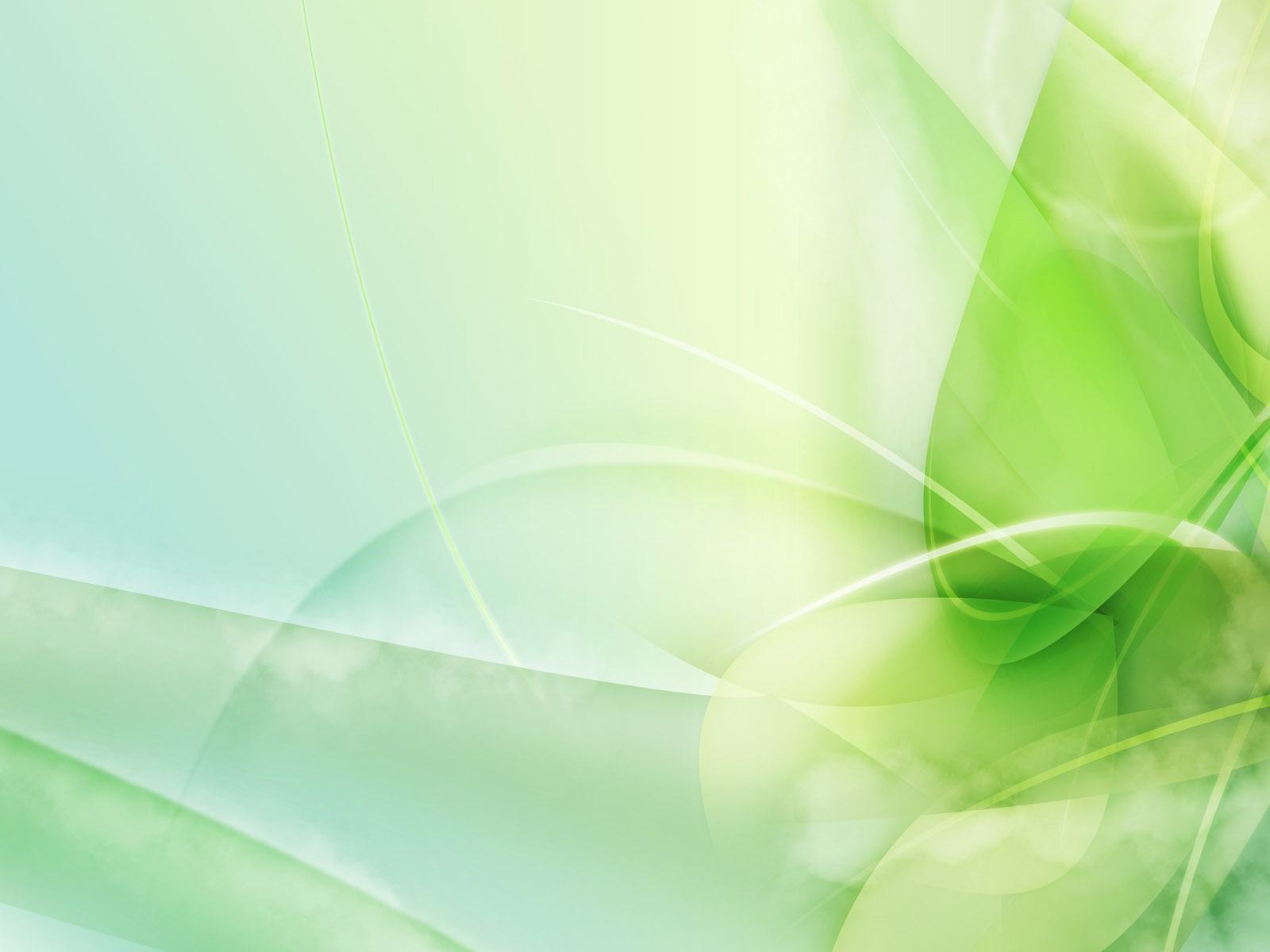 Муниципальное дошкольное образовательное учреждение 
«Детский сад «Березка»





Нод по ознакомлению с окружающим миром
«Путешествие в лес»





                                           Подготовила Воспитатель Зиновьева С.В.





Переславль-Залесский
2018
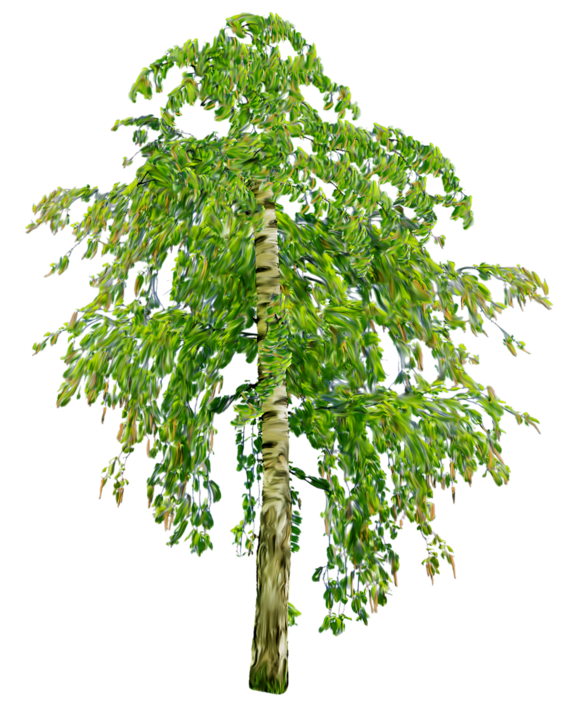 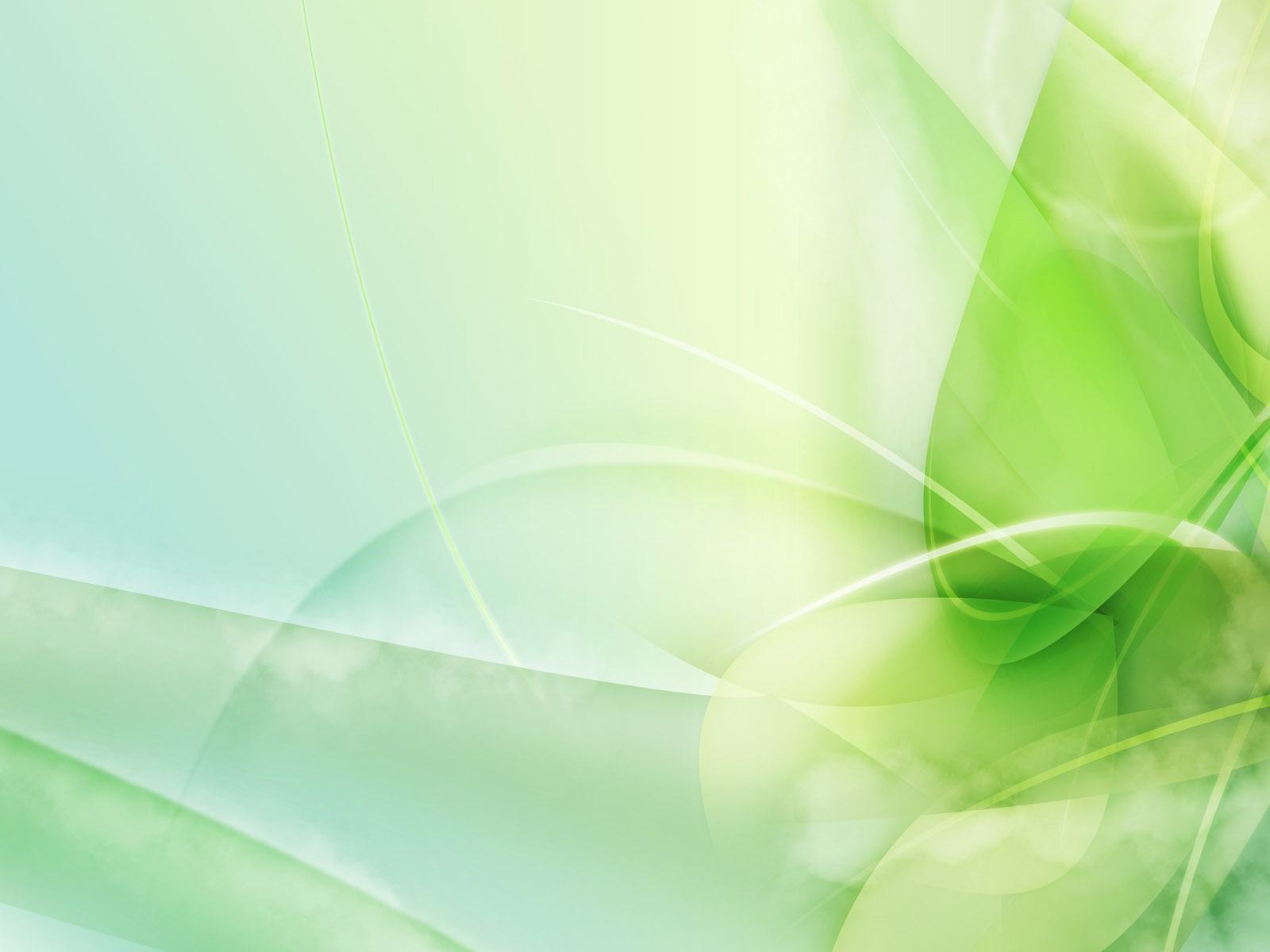 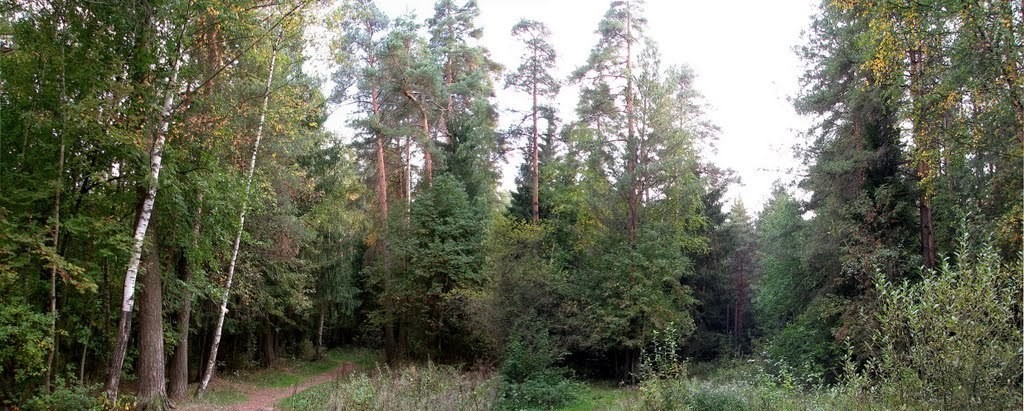 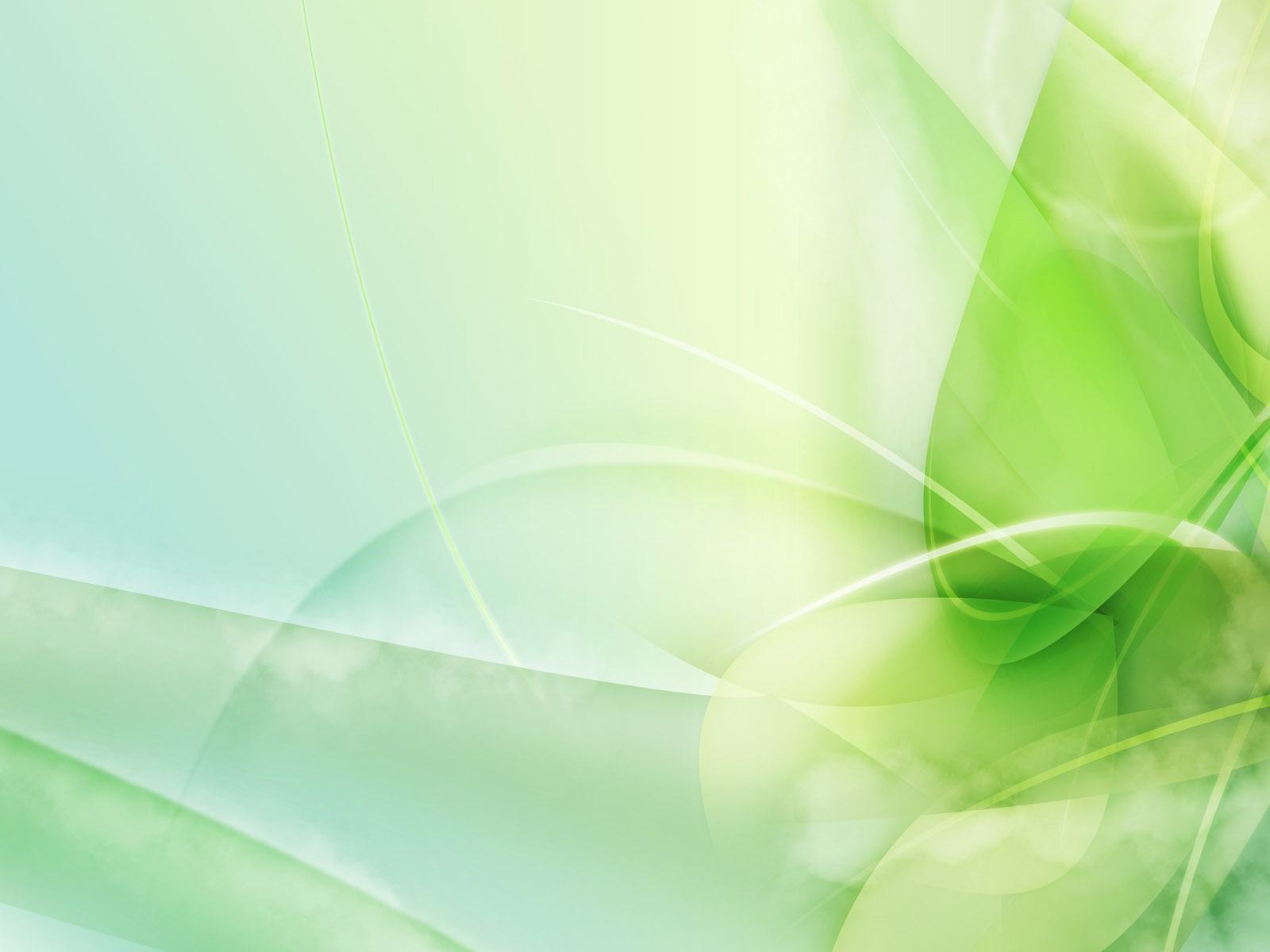 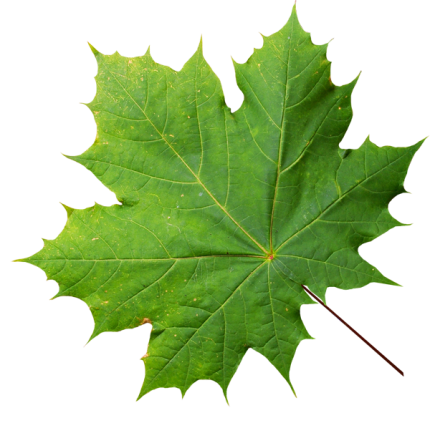 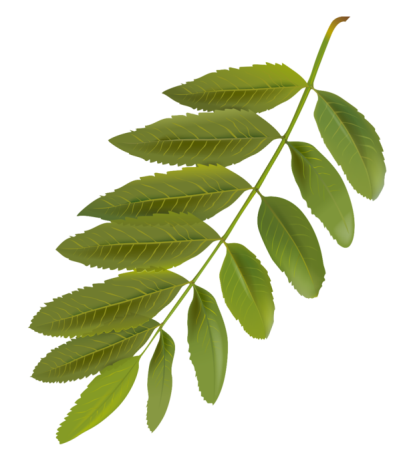 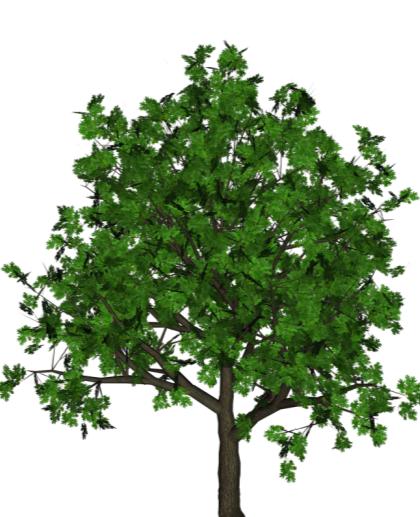 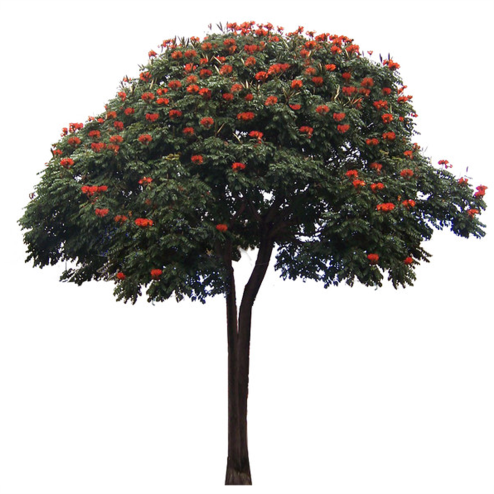 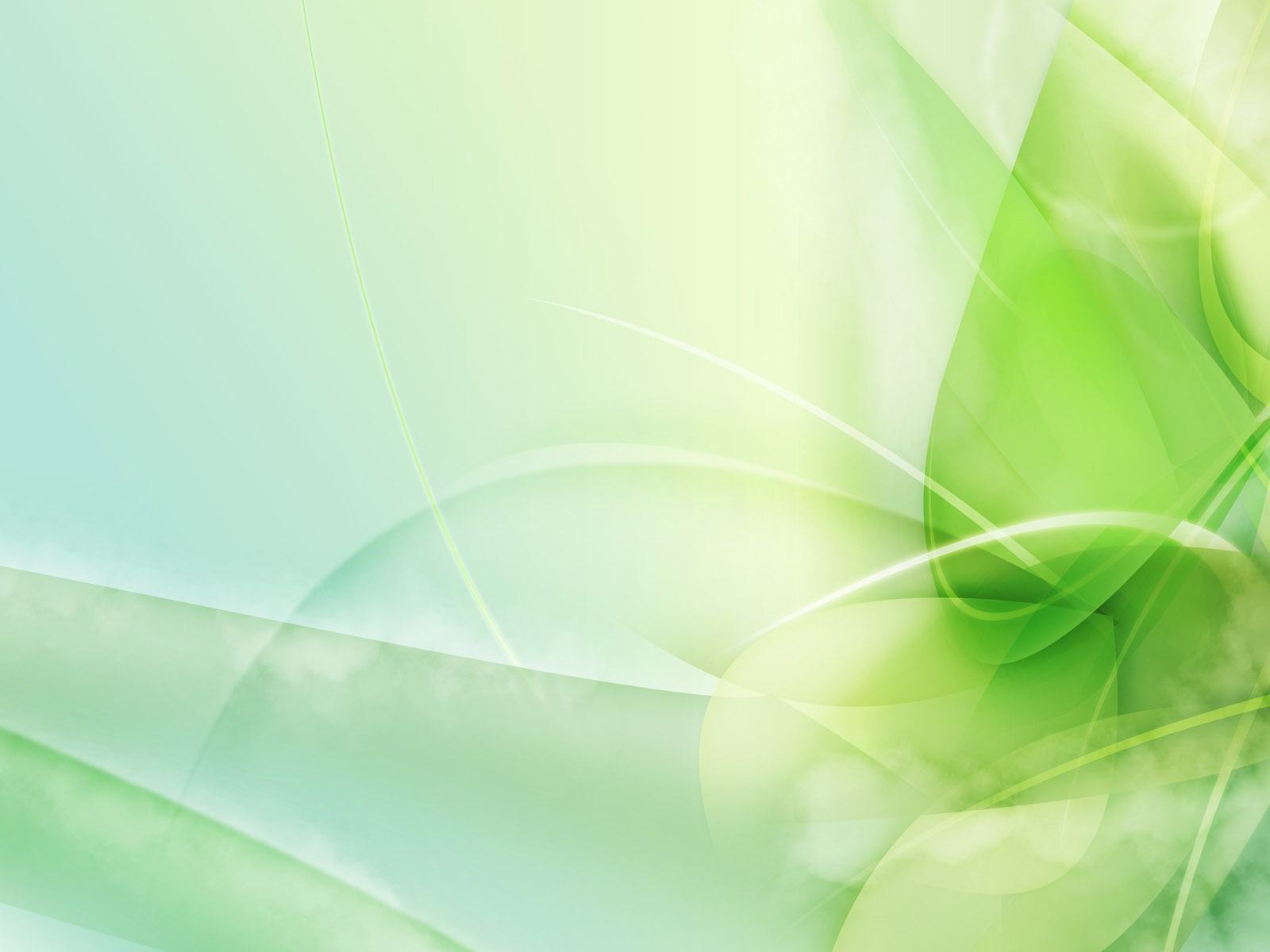 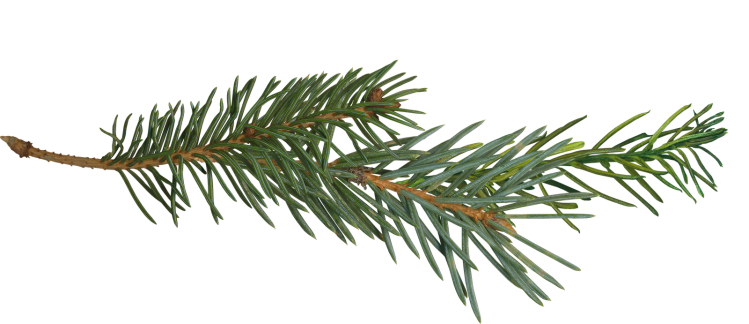 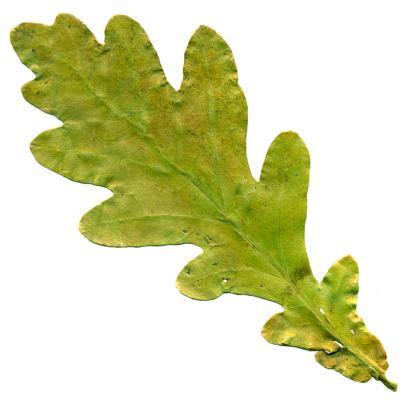 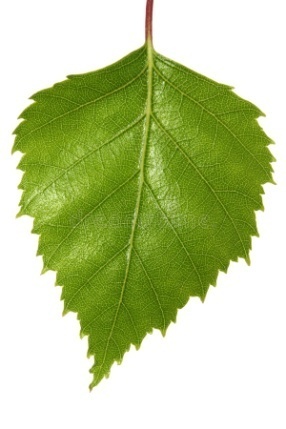 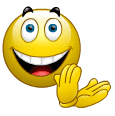 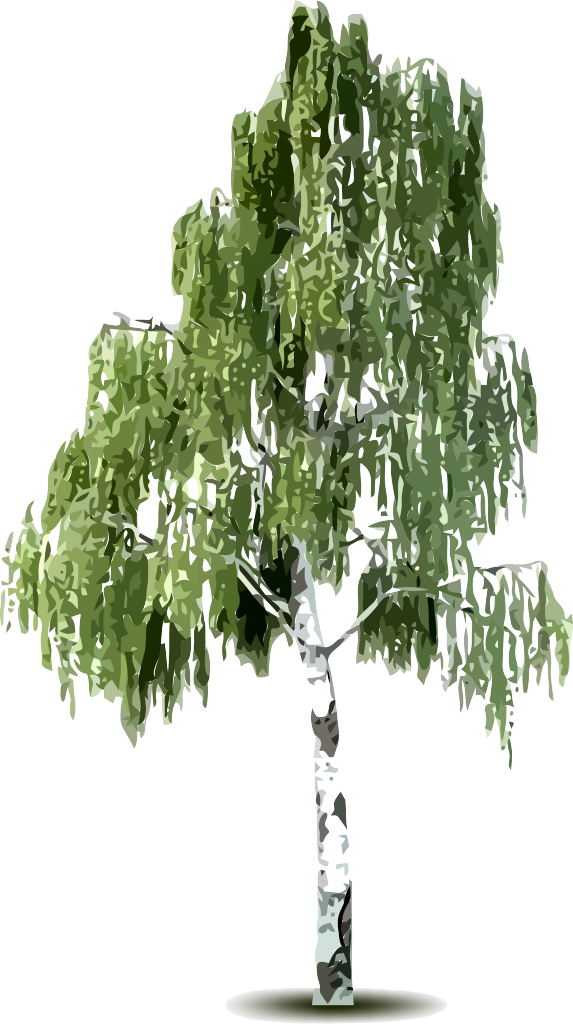 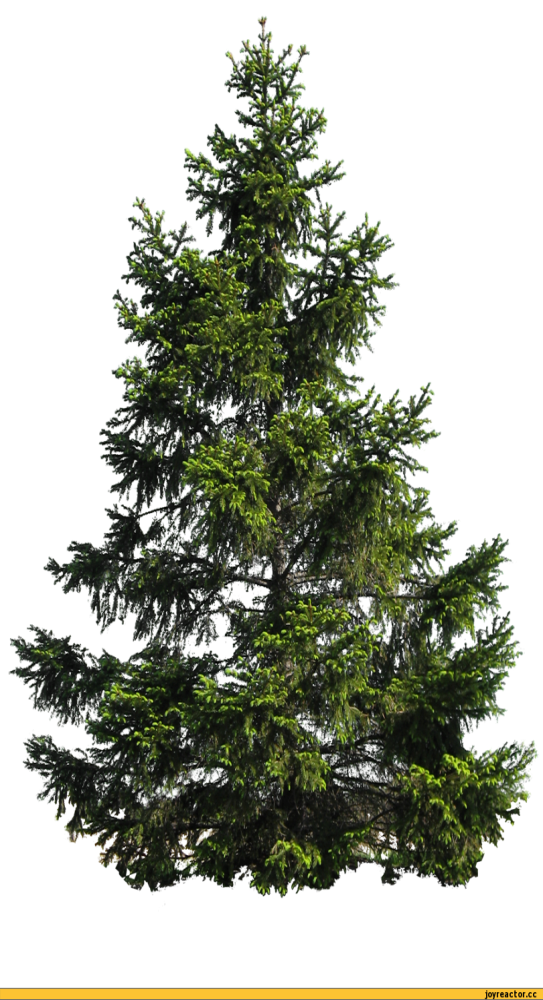 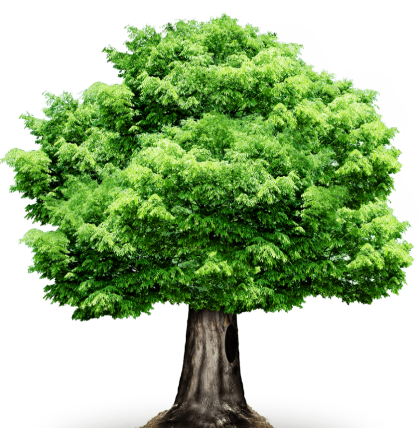 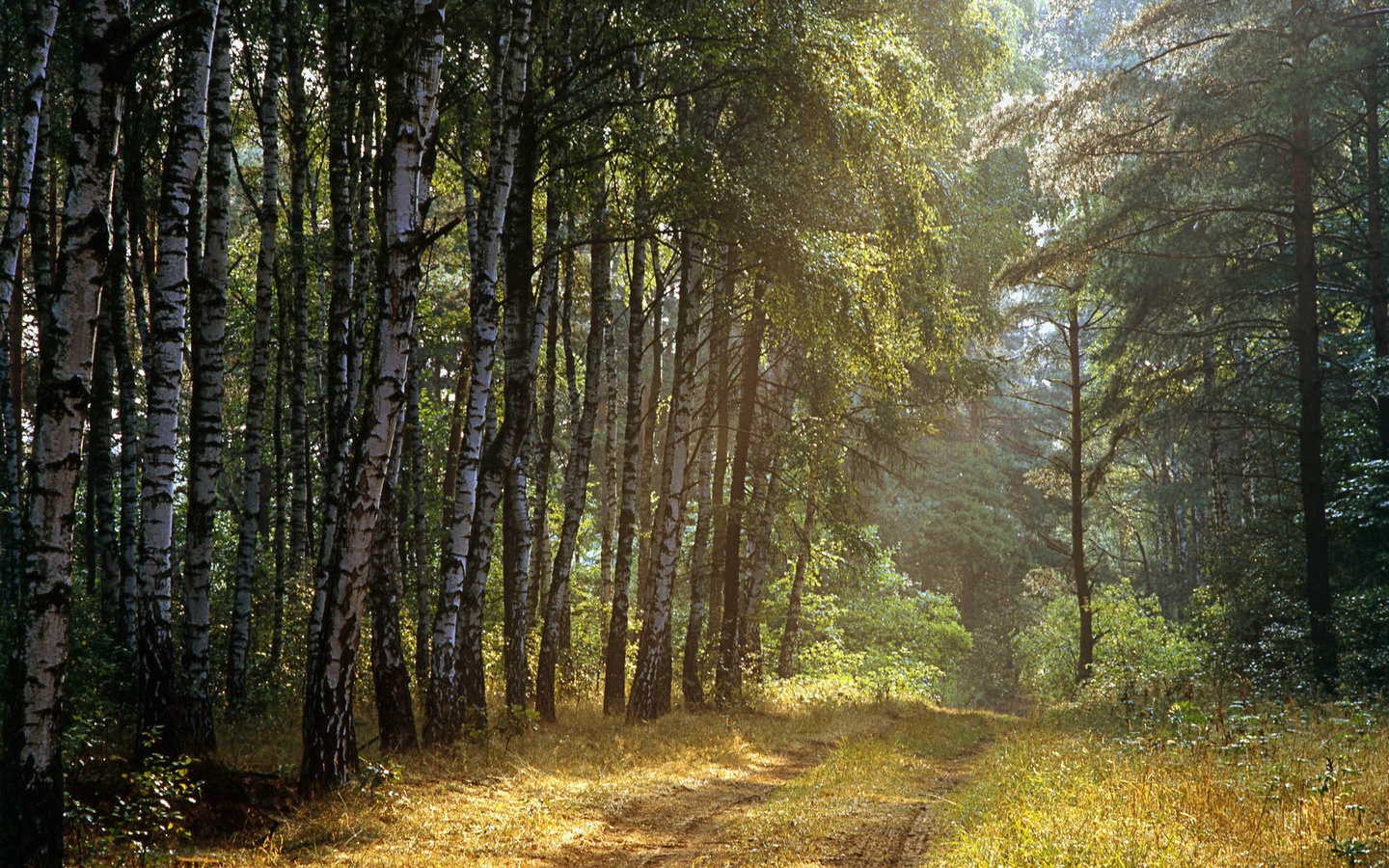 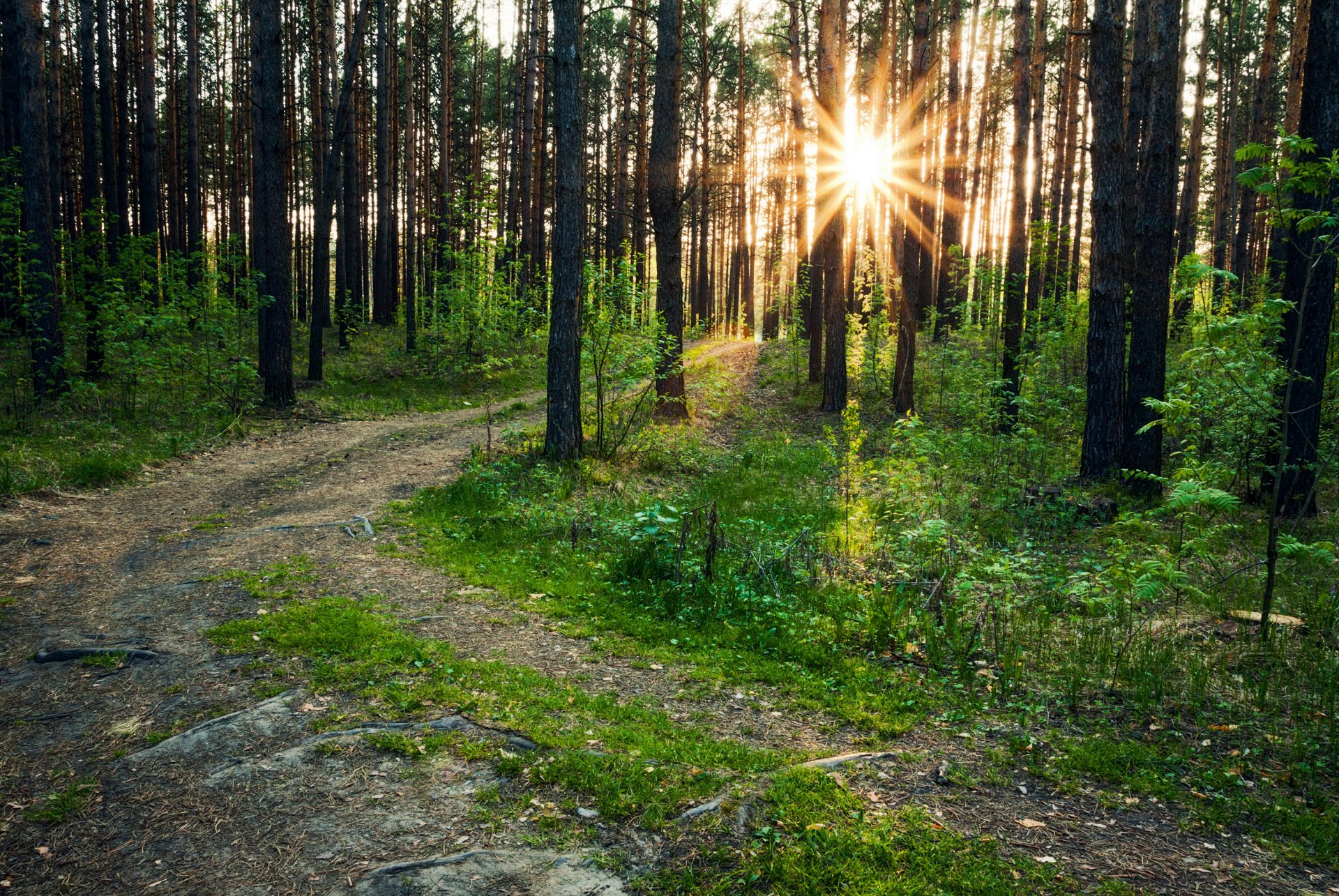 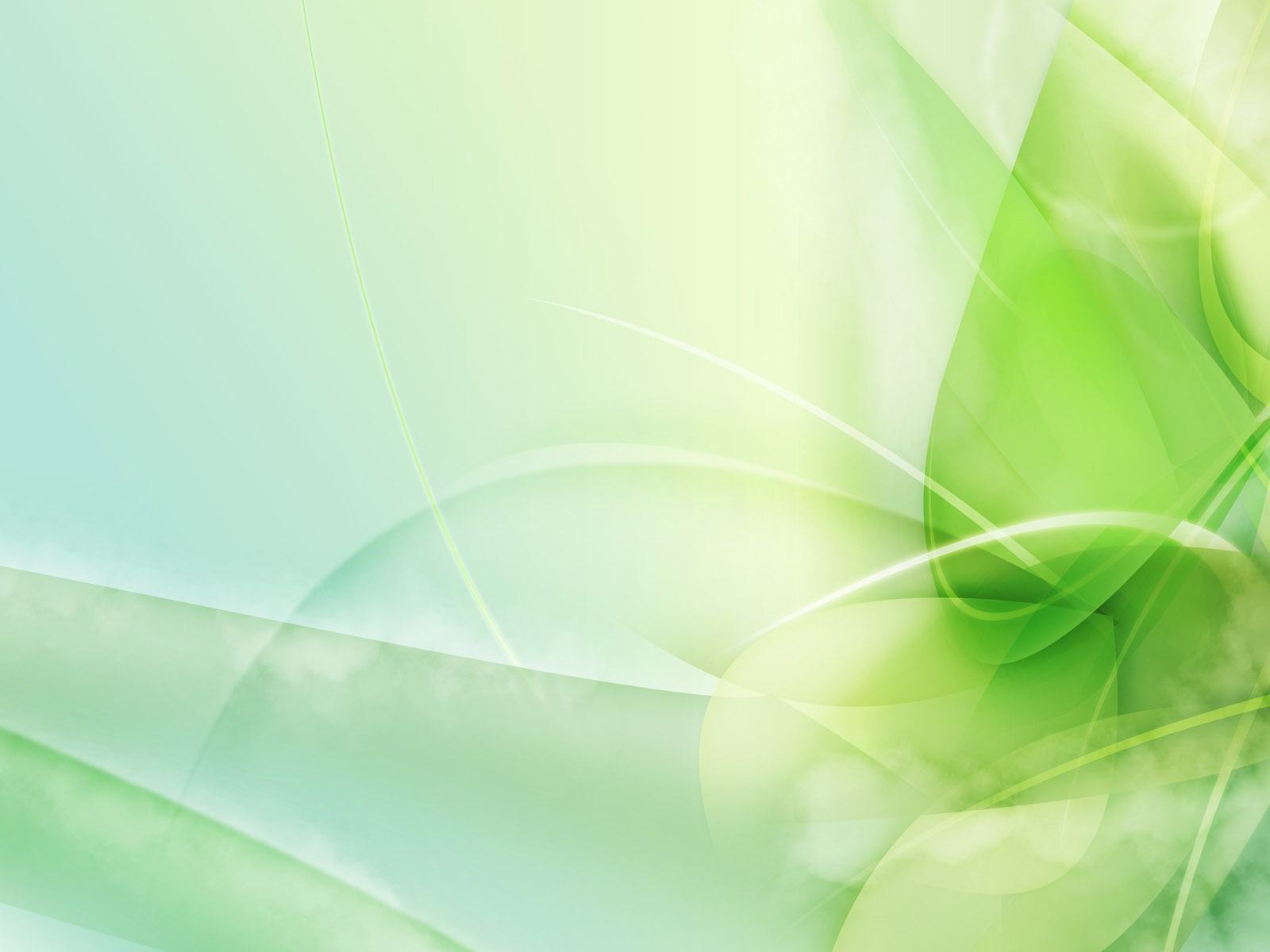 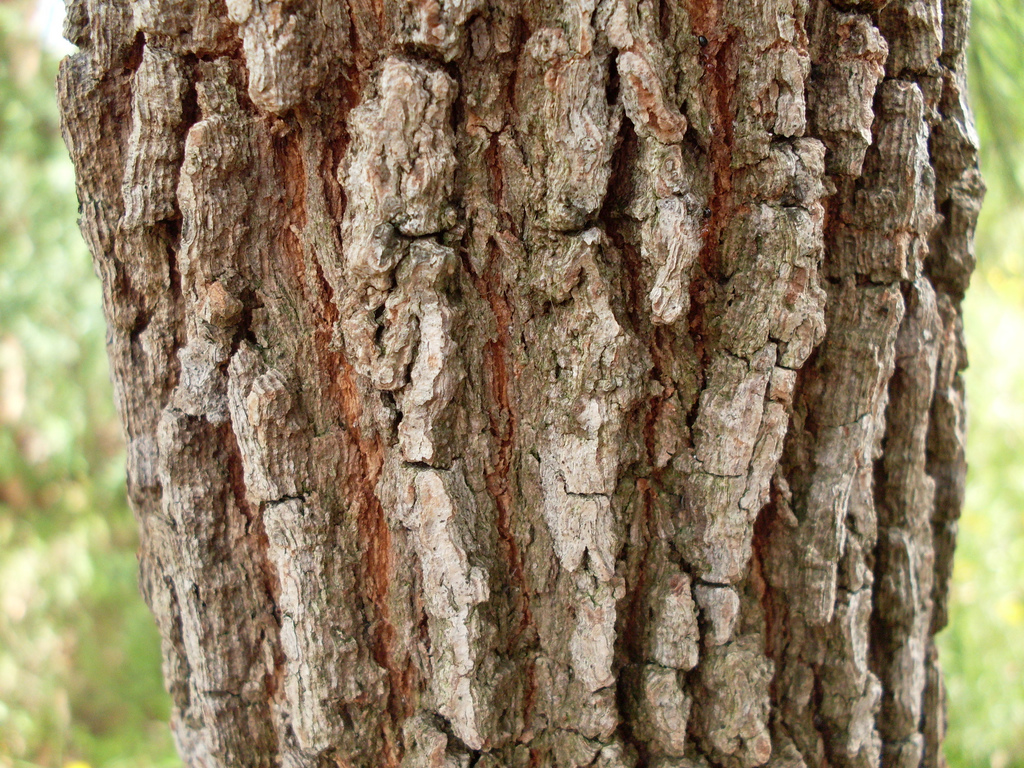 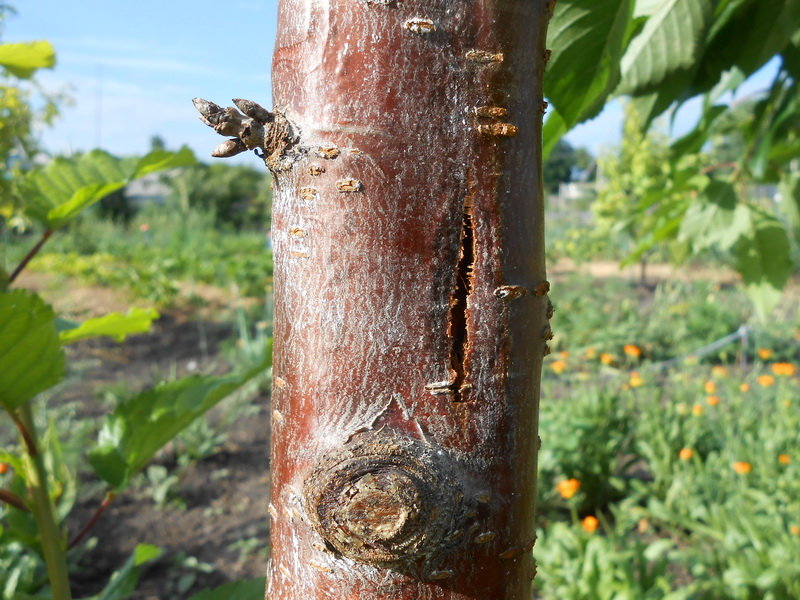 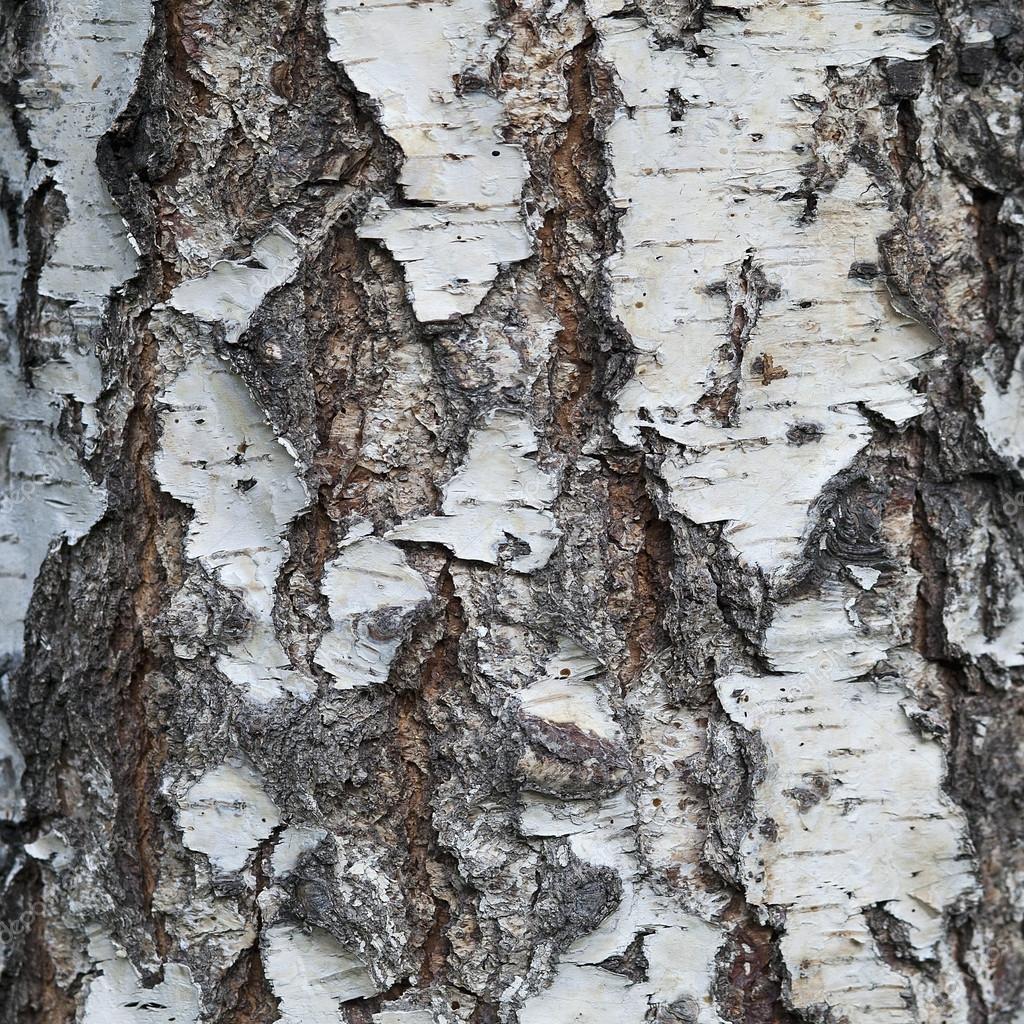 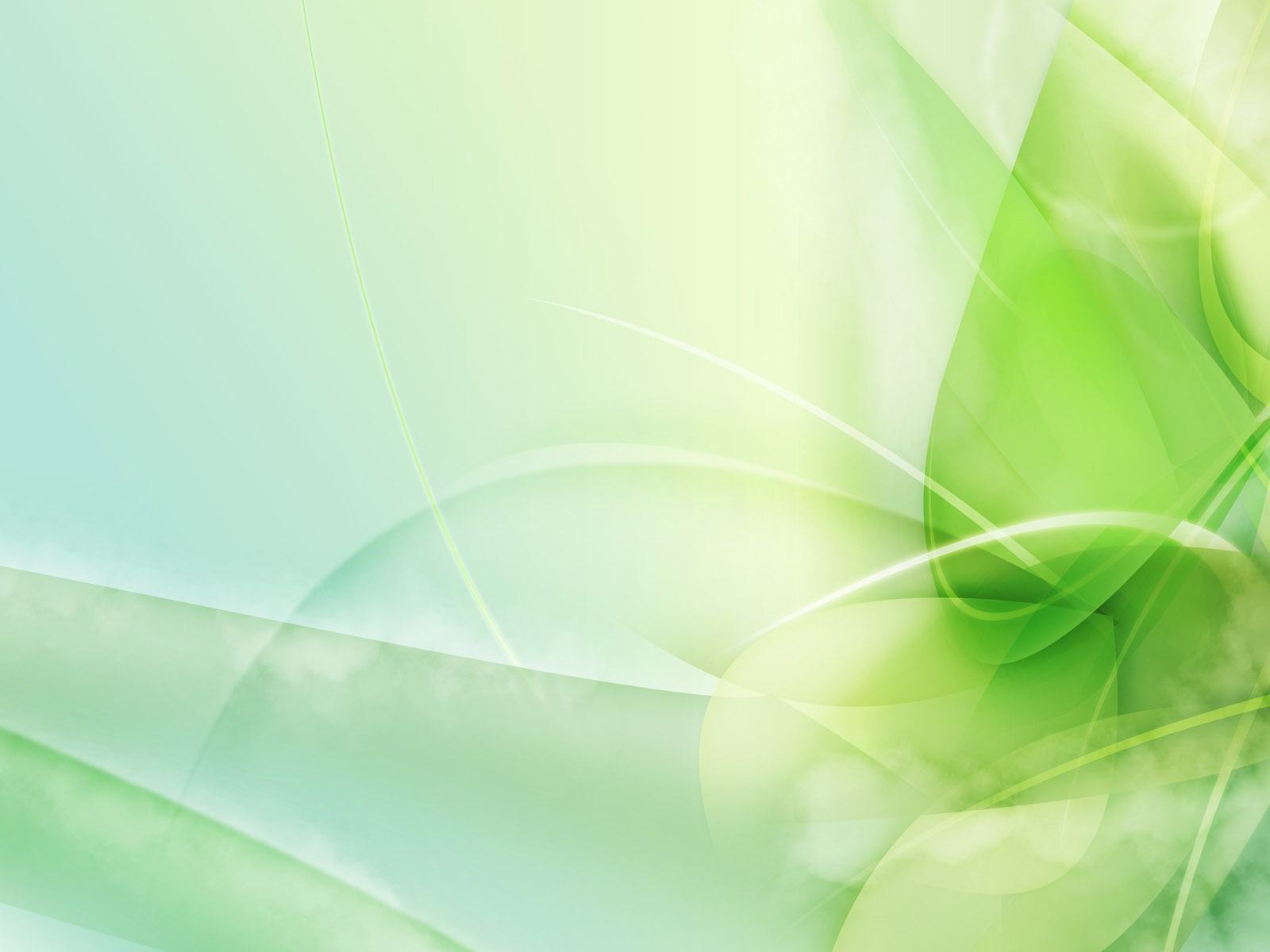 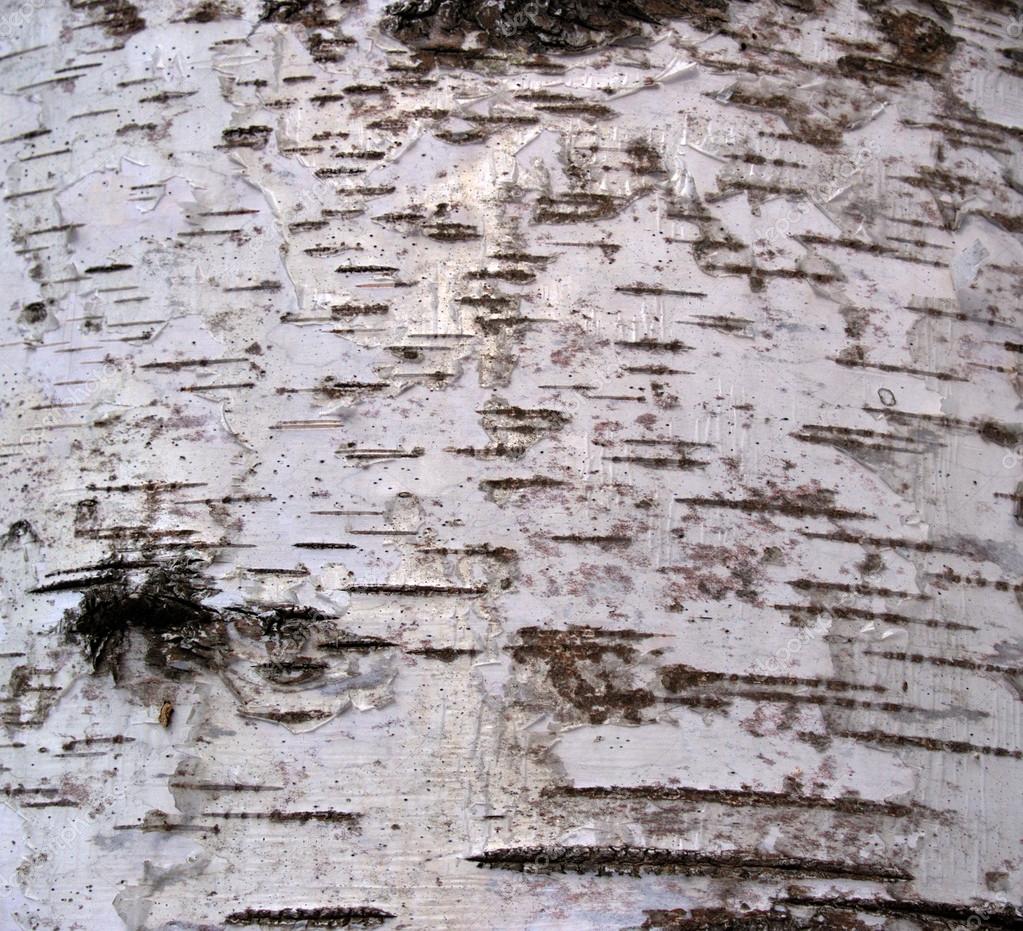 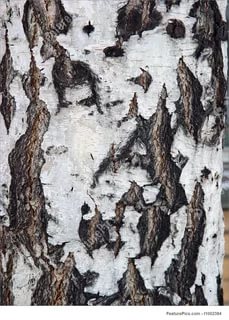 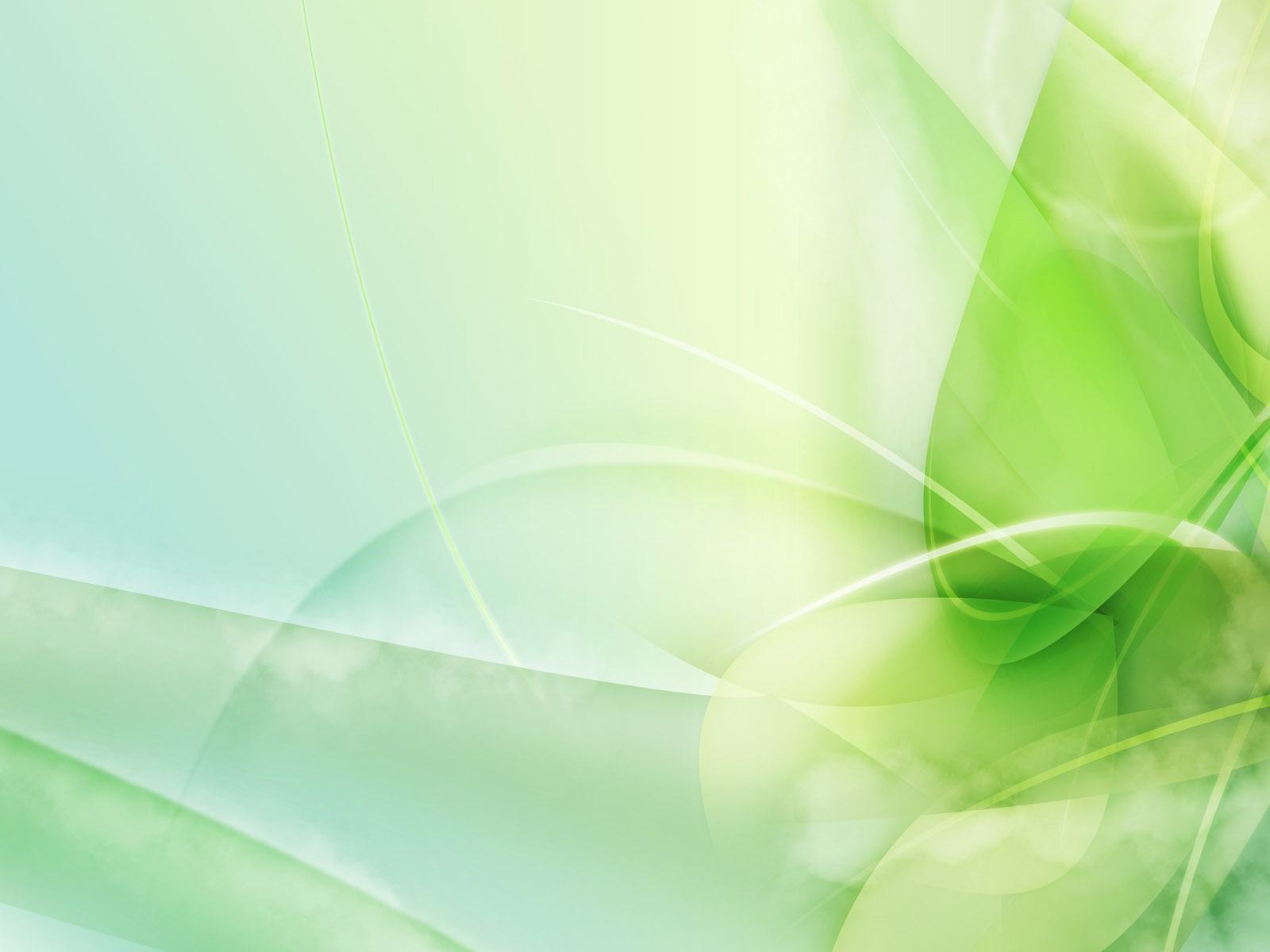 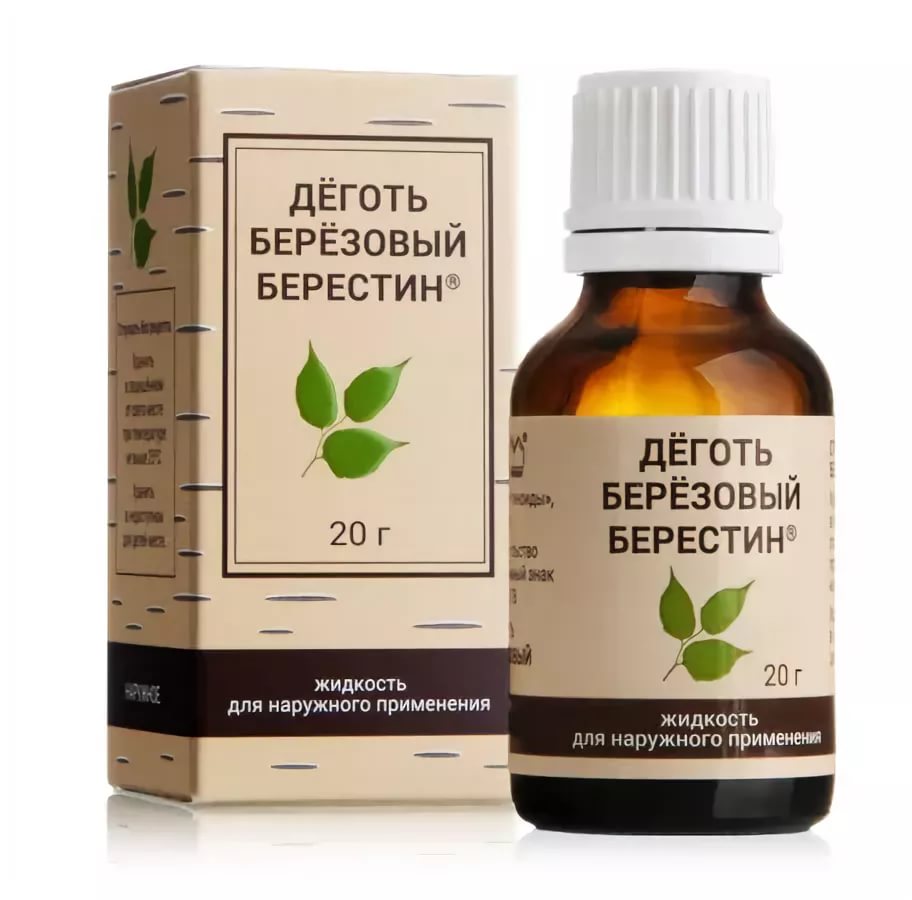 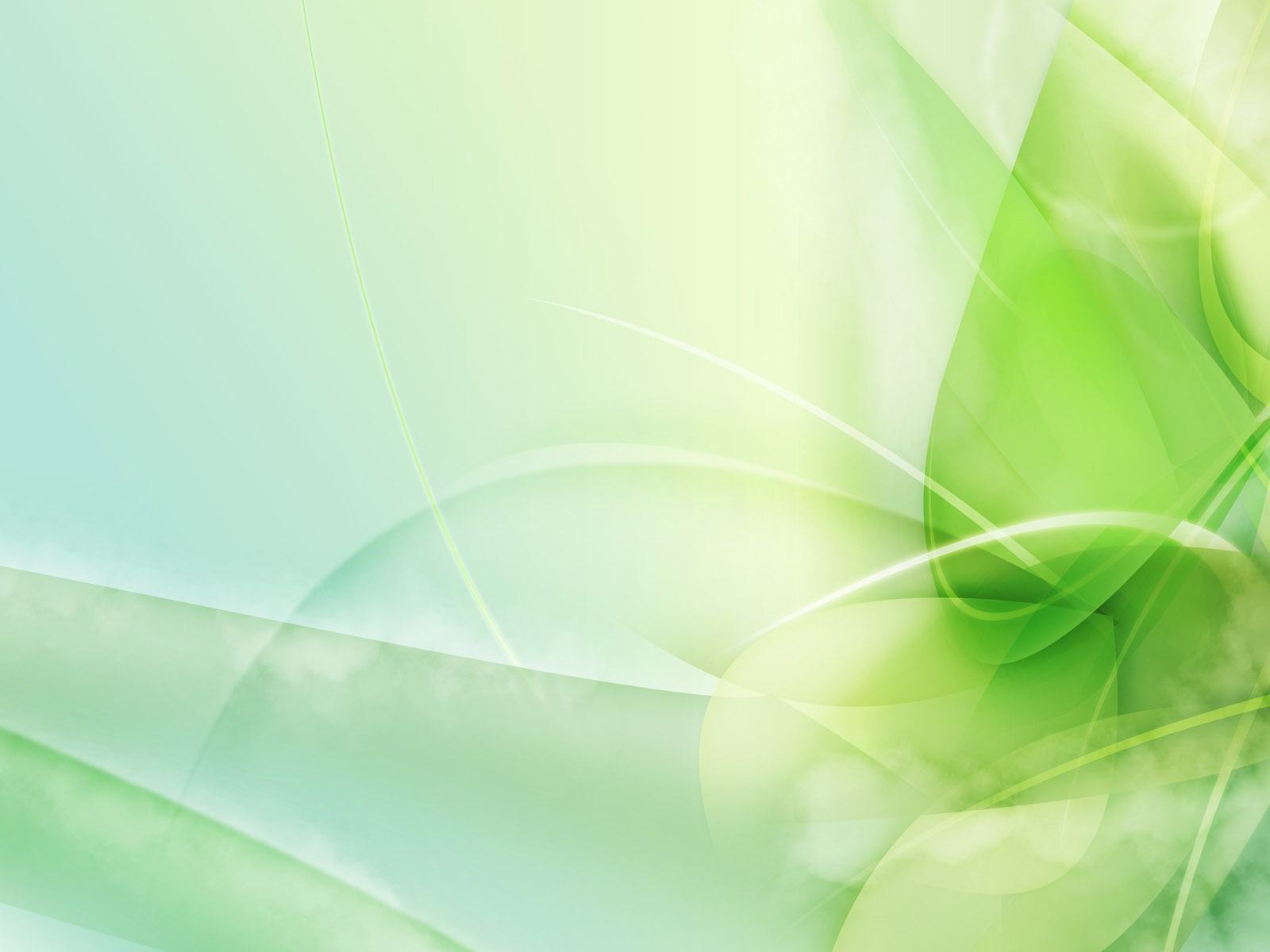 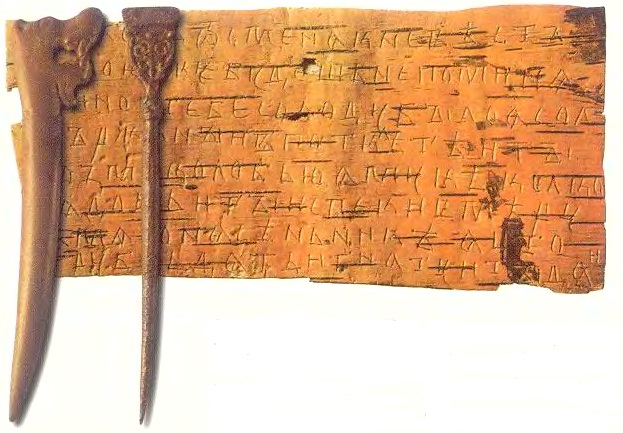 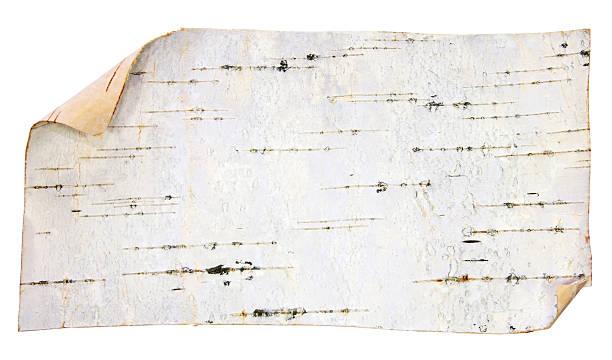 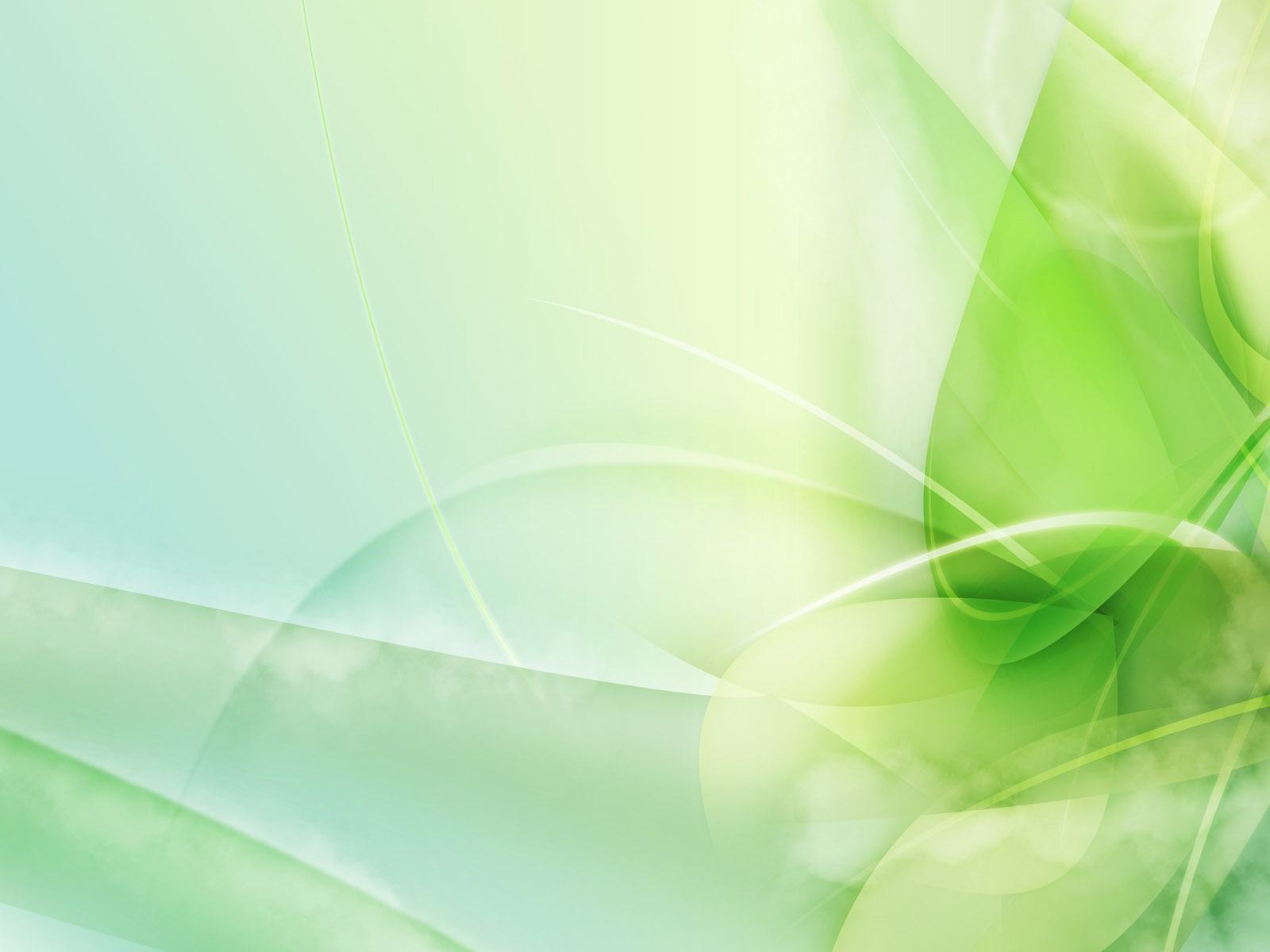 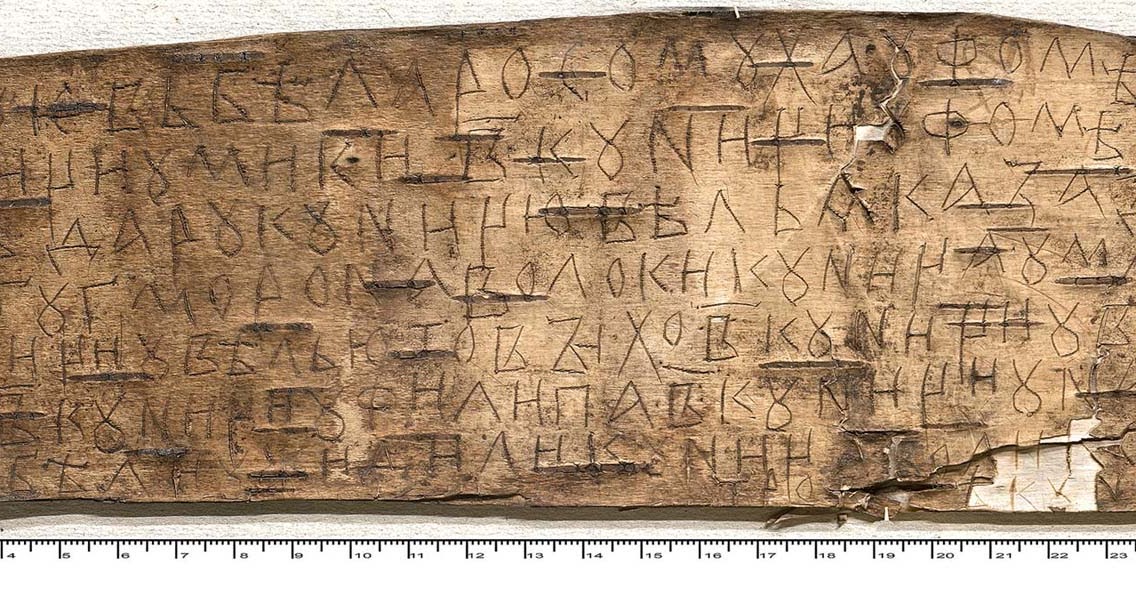 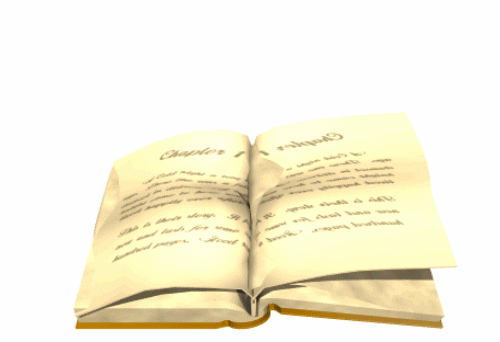 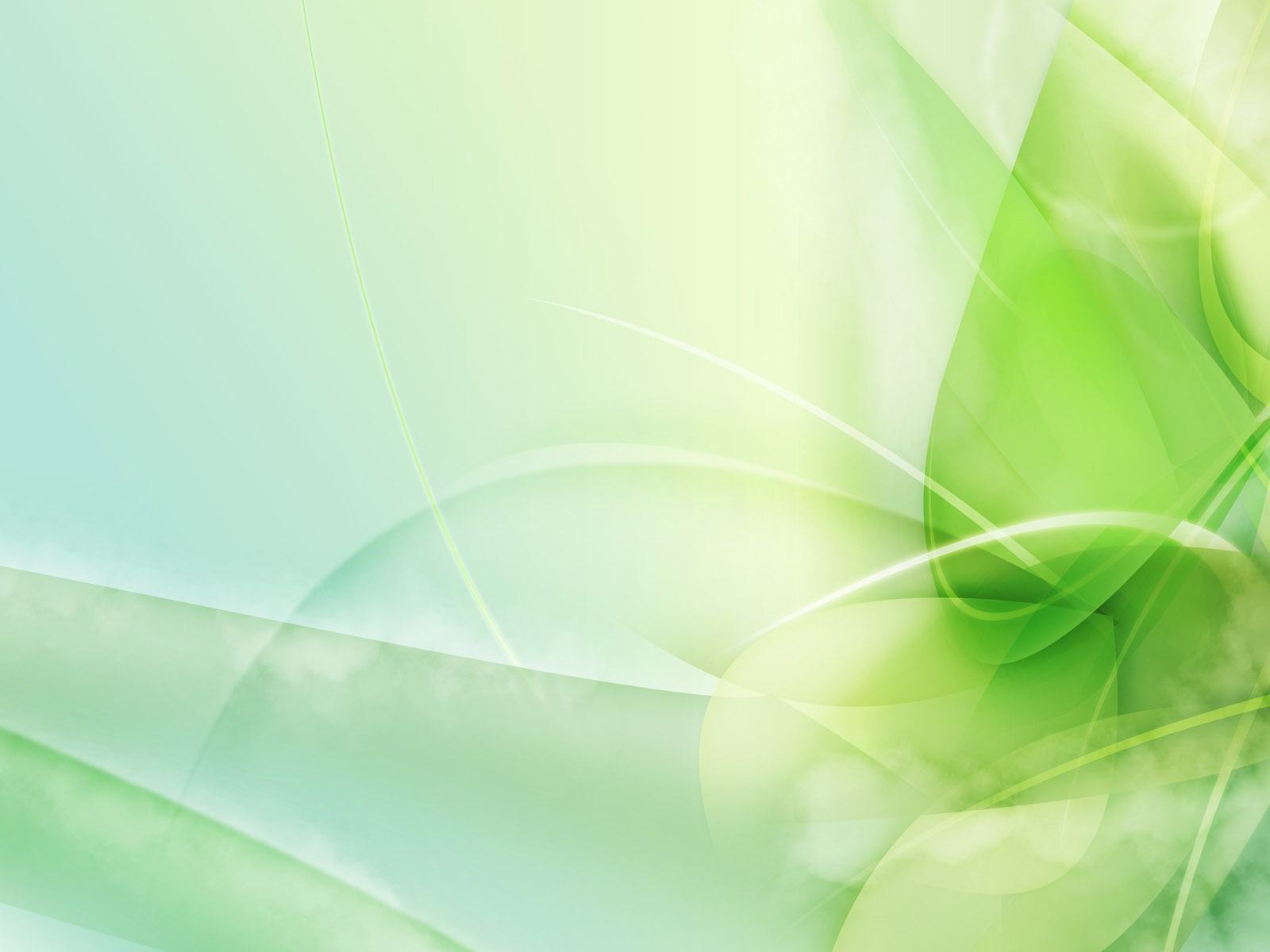 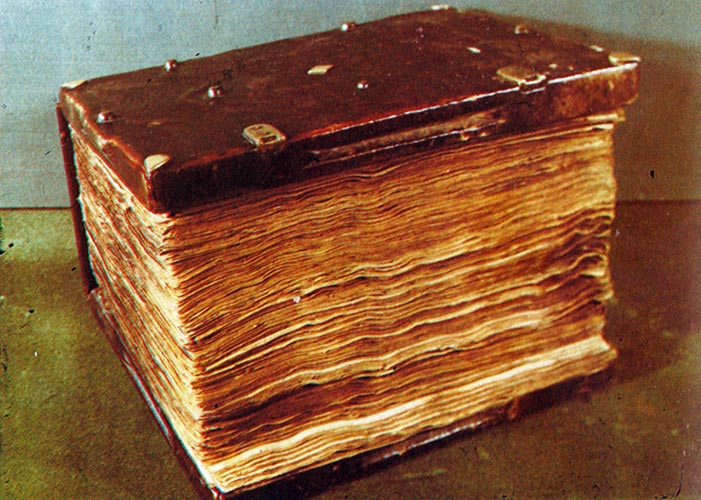 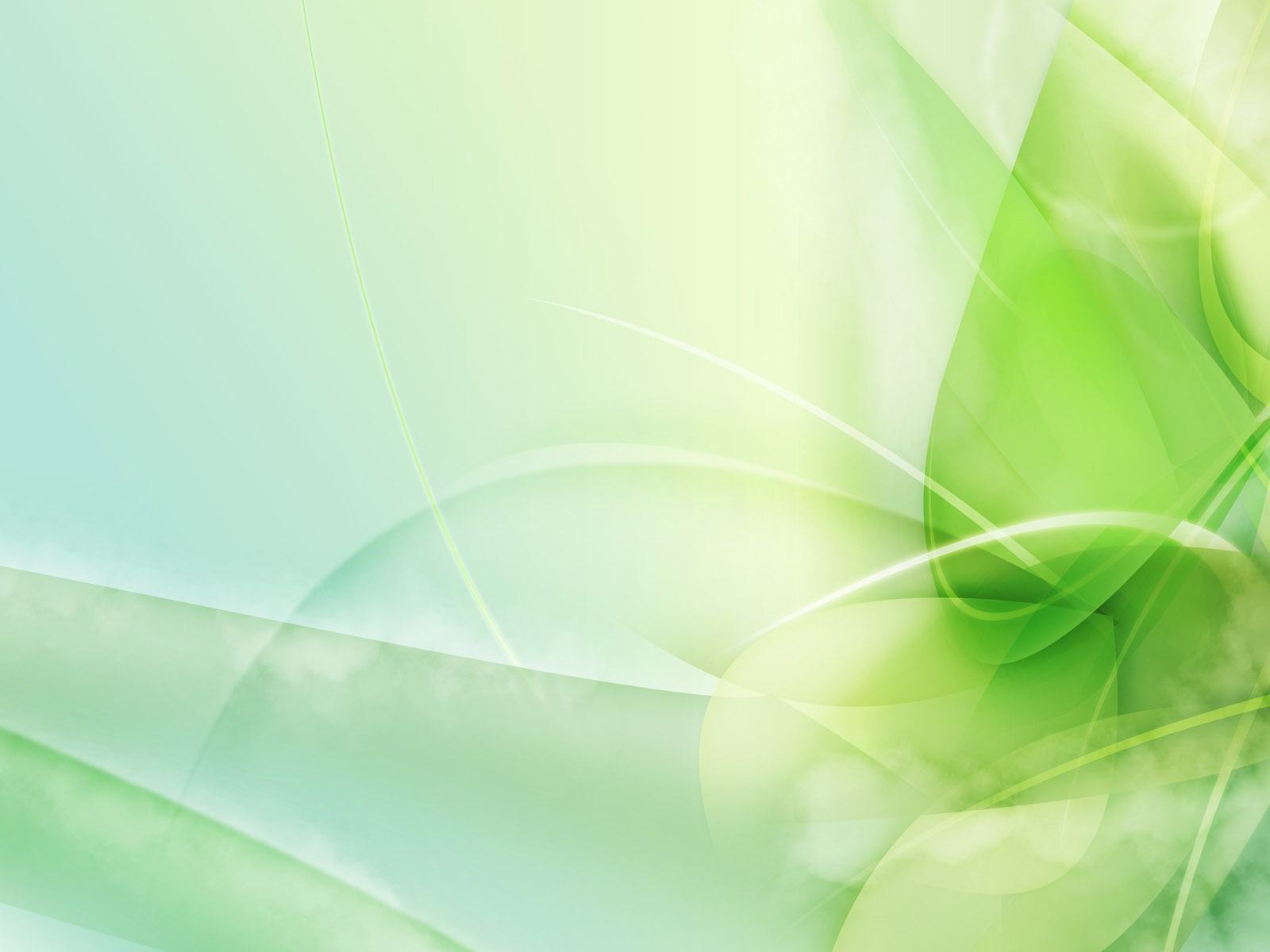 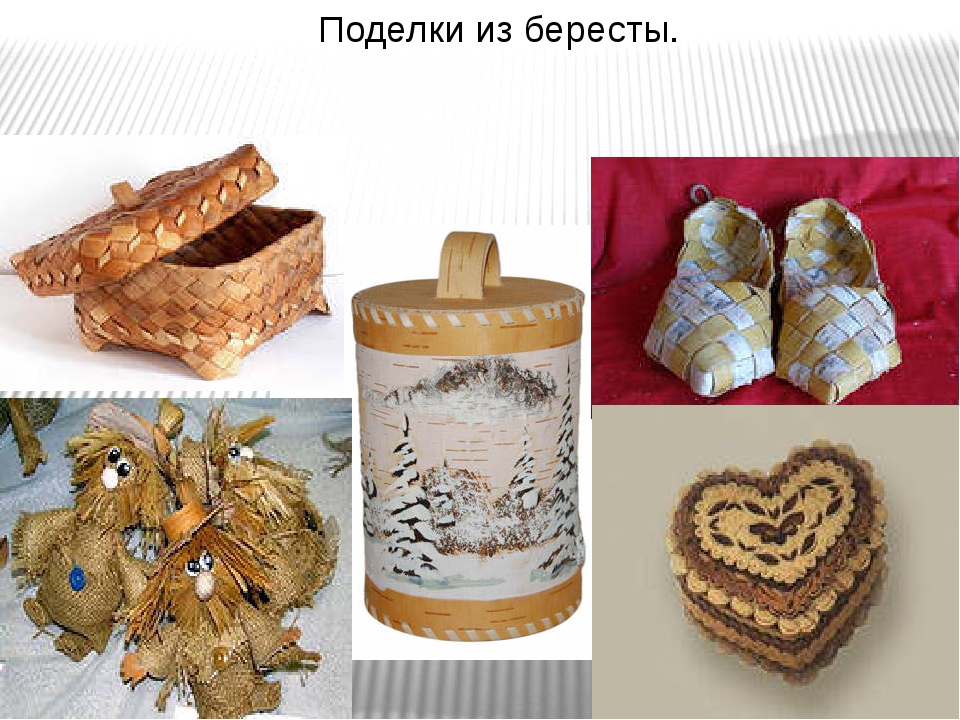 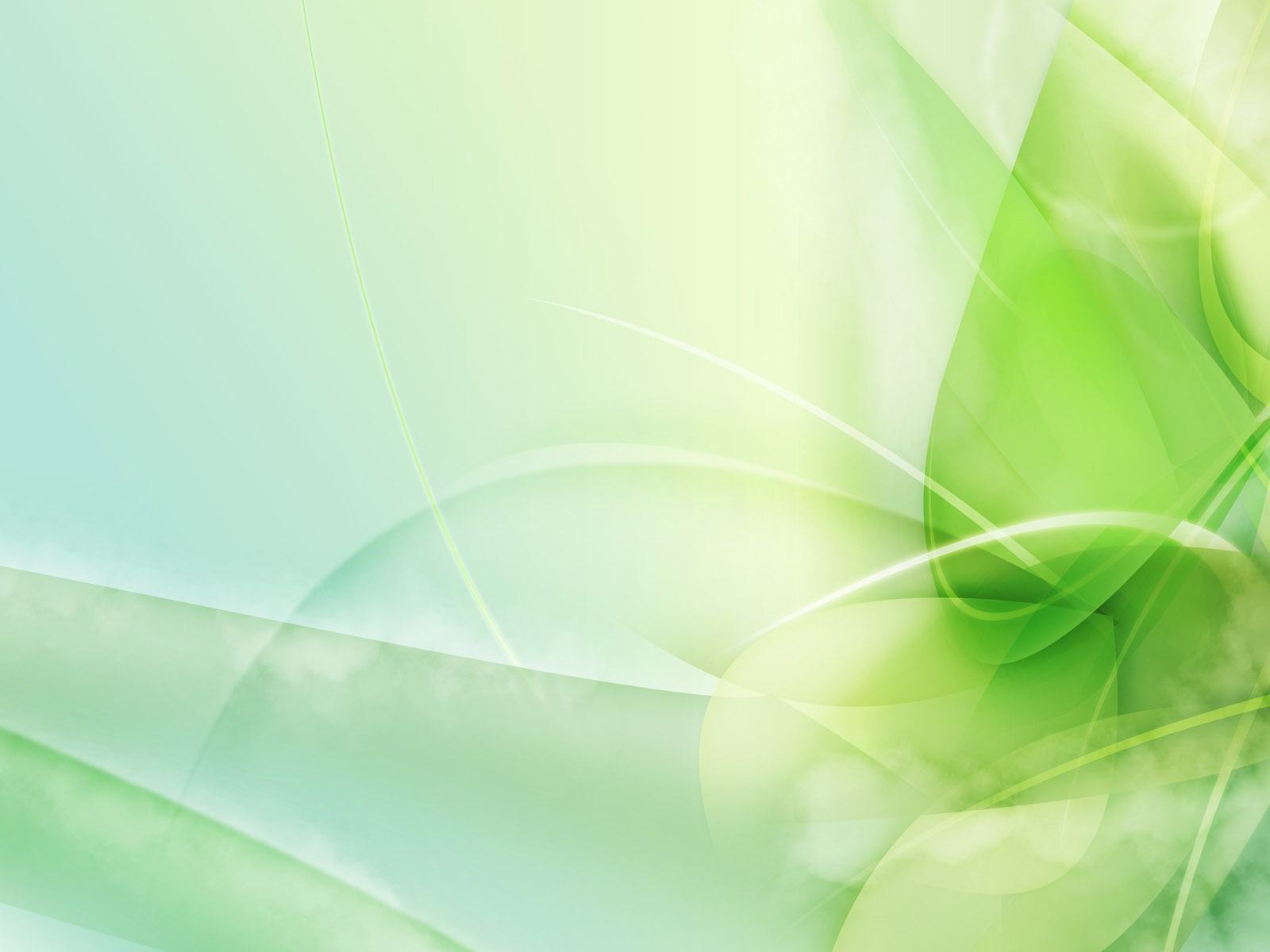 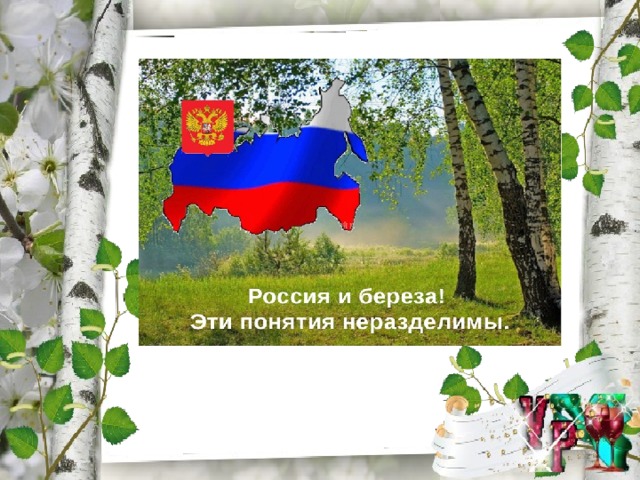 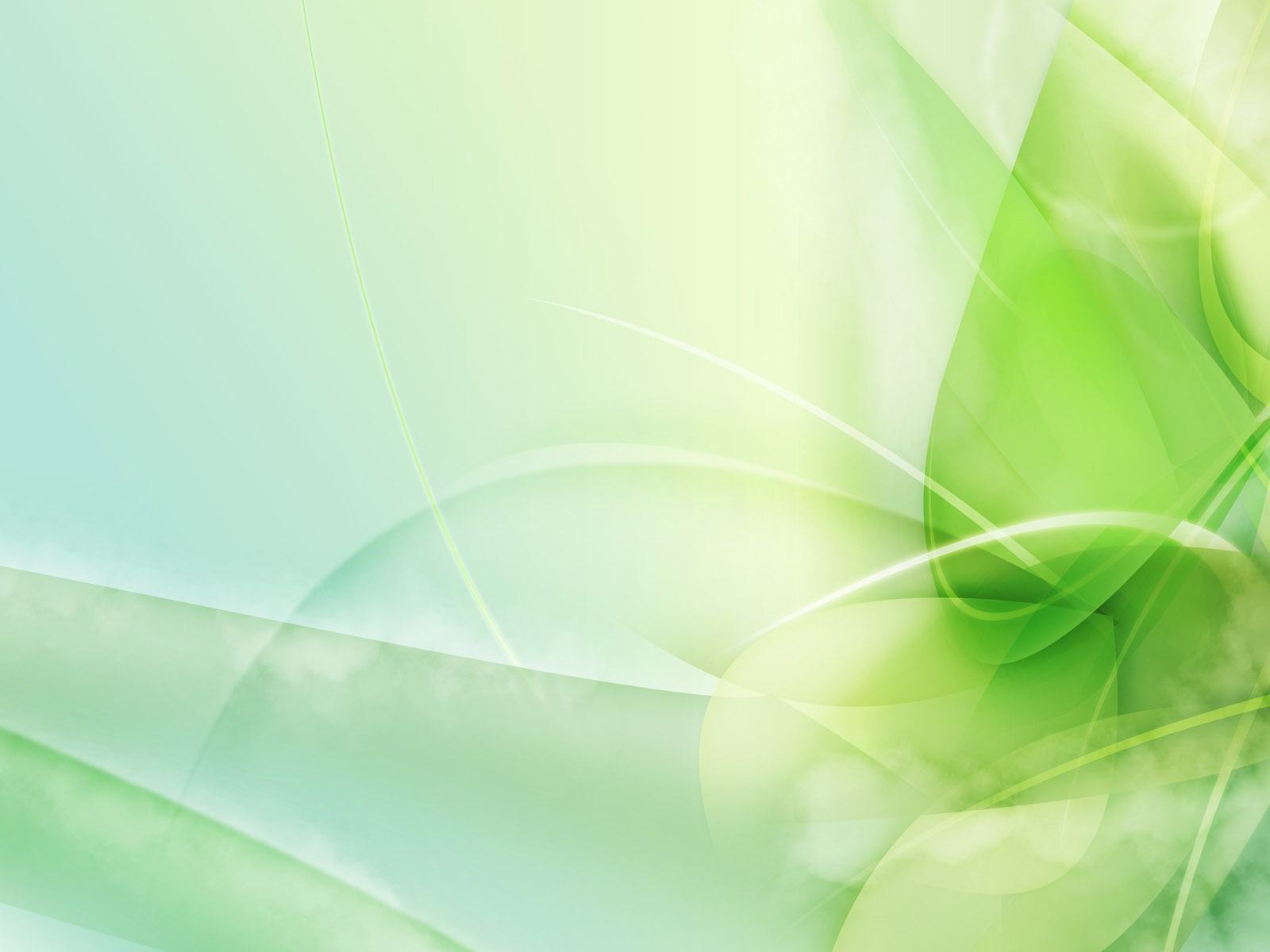 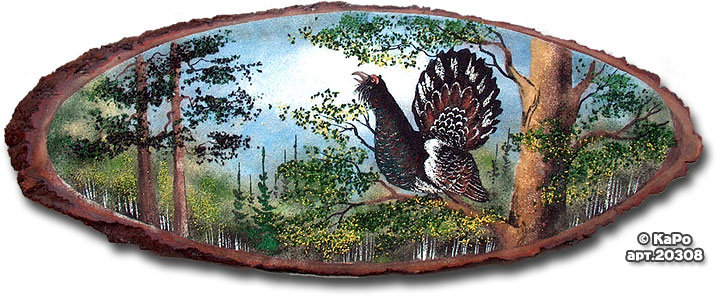 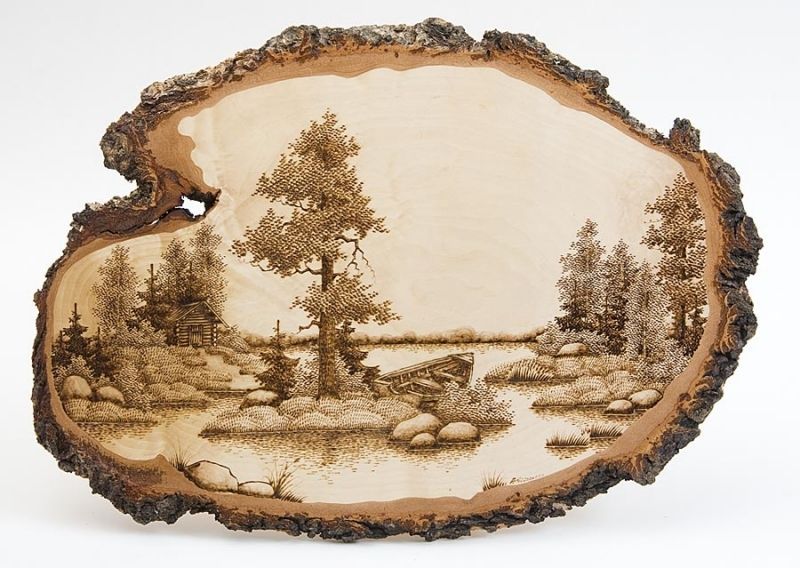 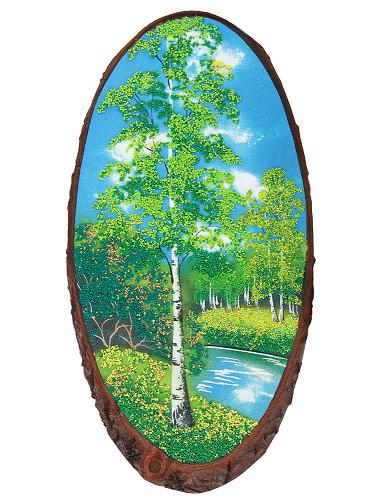 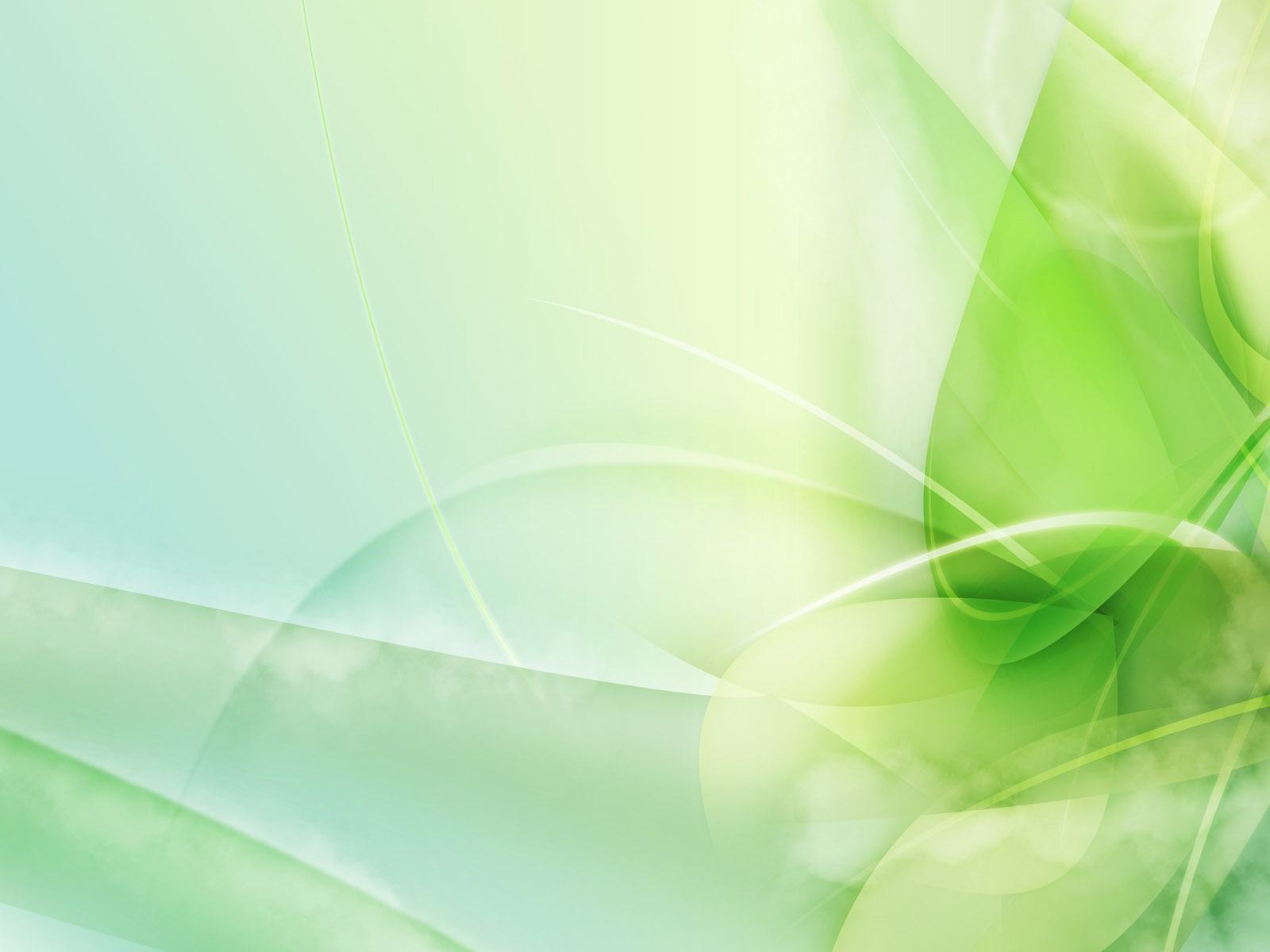 СПАСИБО ЗА ВНИМАНИЕ !
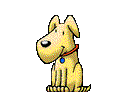